商的近似值
第1课时
WWW.PPT818.COM
1.进一步掌握小数除法的计算方法，能根据实际需要灵活地选择用“四舍五入”法求商的近似值，初步了解循环小数及循环小数的简便记法。
2.理解商的近似值的实际意义，体会求商的近似值是解决实际问题的需要，增强应用数学的意识。
3.感受数学的价值和数学知识应用的广泛性，提高学习数学的兴趣。
写出下表中各数的近似值。
0.81
0.8
1
0.807
10
10.0
9.954
9.95
几位
求一个小数的近似值，首先要看保留（     ）小数，再看需要保留的小数位数的（         ），最后按照（           ）求出结果。
四舍五入
下一位
下面是几种动物在水中的最高游速。
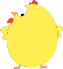 12
速度/（千米/时）
海狮的最高游速大约是多少千米/分？（得数保留两位小数）
海狮的最高游速是40千米/时，要求海狮的最高游速大约是多少千米/分，就是将1小时游的40千米平均分成60份。
40÷60≈
（           ）
知识点一：商的近似值
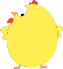 12
海狮的最高游速大约是多少千米/分？
（得数保留两位小数）
0.67
千米/分
0
.
6
6
6
四舍五入
6
0
4
0
.
0
除到商的千分位
6
0
3
4
0
0
6
0
得数要保留两位小数，应该除到商的哪一位？为什么？
3
4
0
0
6
0
3
4
0
40÷60≈
（            ）
答：海狮的最高游速大约是0.67千米/分。
速度/（千米/时）
海豚的最高游速大约是多少千米/分？(得数保留两位数)
6
0
5
0
0
.
8
3
3
千米/分
0.83
.
0
8
0
4
四舍五入
2
0
0
8
0
1
2
0
0
答：海豚的最高游速大约是0.83千米/分。
50÷60≈
（           ）
8
0
1
0
2
速度/（千米/时）
飞鱼的最高游速大约是多少千米/分？ (得数保留两位数)
1
.
0
6
6
6
0
6
4
1.07
千米/分
.
0
0
0
6
4
0
0
6
0
3
答：飞鱼的最高游速大约是1.07千米/分。
4
0
0
64÷60≈
（           ）
6
0
3
0
4
知识点二：有限小数、无限小数、循环小数
小数分为两大类：
一、有限小数：小数部分的位数是有限的小数。
二、无限小数：小数部分的位数是无限的小数。如：1.66······，0.378378······ ，1.13636······
（1）循环小数：一个小数从小数部分的某一位起，一个数字或者几个数字依次不断重复出现。0.666······中的6是循环小数0.666······的循环节；从小数部分的第一位开始循环，这样的小数是纯循环小数，1.13636······从小数部分第二、三位开始循环，这样的小数是混循环小数。
（2）循环小数的简便记法：只写出第一个循环节，并在这个循环节的首位和末位数字的上面各点一个实心圆点。写作0.378378······ ，写作
1．列竖式计算。
5.63÷6.1≈                                  47÷33＝
（商保留两位小数）                    （商用循环小数）
.  .
0.92
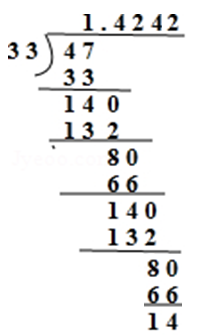 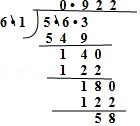 2．在下表中按要求填出商的近似数。
1.1
3.6
0.8
0.80
3.57
1.08
0.803
3.571
1.081
求商的近似数就是用“四舍五入”法把除得的商保留一定的小数位数。
一个小数从小数部分的某一位起，一个数字或者几个数字依次不断重复出现。这样的小数叫作循环小数
循环小数的简便记法：只写出第一个循环节，并在这个循环节的首位和末位数字的上面各点一个实心圆点
判断
(1)10.3126126……的循环节是312。（     ）
(2)7.232323是循环小数。（     ）
(3)5.7÷9≈0.63333……（     ）
×
×
×
用竖式计算
.  .
2.5÷0.7                          10.1÷3.3                    10.75÷2.5＝                                                      
（得数保留三位小数）  （商用循环小数表示）    （计算并验算）
=3.06
4.3
≈3.571
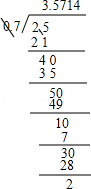 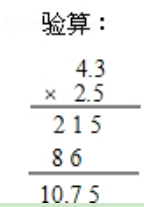 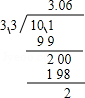 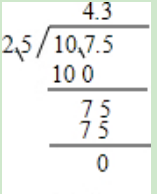 5.87
0.696
5.870
0.70
0.7
5.9
用“四舍五入”的方法求出商的近似值。
2.7÷1.1
2.5
2.45
=2.4545…
2.455
16÷23
=0.69565…
2.7÷0.46
=5.8695…
4
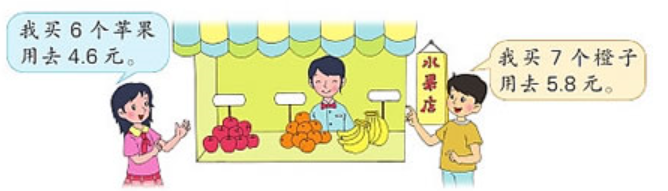 平均每个苹果多少元？每个橙子呢？（得数保留两位小数）
苹果：4.6÷6≈0.77（元）
橙子：5.8÷7≈0.83（元）
答：平均每个苹果0.77元，每个橙子0.83元。
下面是五年级一班第一小组男生的身高记录，求出他们的平均身高，（得数保留两位小数）
5
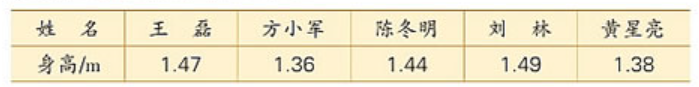 1
.
4
2
8
7
5
1
.
4
5
1.47+1.36+1.44+1.49+1.38=7.14（米）
7.14÷5≈1.43（米）
答：他们的平均身高是1.43米，
2
1
0
2
1
4
0
1
4
0
4
0
0